Empowering Public Servants with AI
Elvira Stählin-Giese, Federal Academy of Public Administration
Challenges to the use of AI for capacity building in public administrationAI is an interesting tool for training within public administration. Generative AI can support the creation of scripts, explanatory videos and other digtal offerings. Nevertheless, the BAköV faces major challenges when using AI, as its customers also include the highest federal authorities with greater security requirements. Sensitised and data-competent handling by users is therefore absolutely essential and is supported by BAköV.
2
Agenda
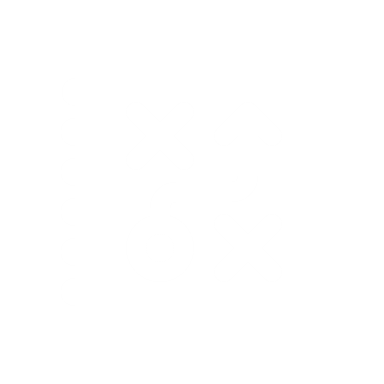 1. Challenges
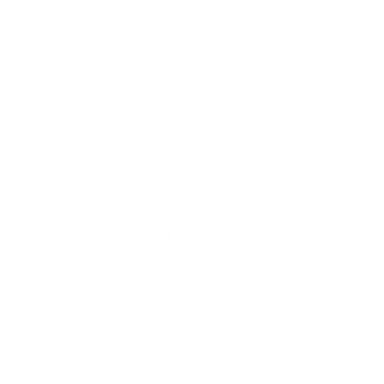 2. Status Quo
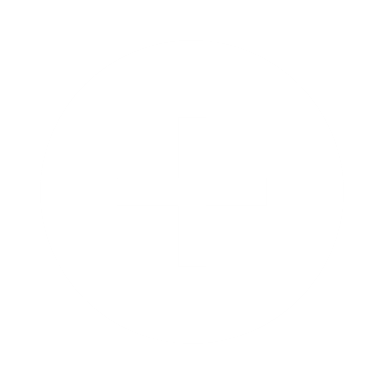 3. How is the situation within your administration?
3
1. Challenges- The Federal Administration has numerous compliance requirements: data protection of personal data, information security and confidentiality mean that every employee must check which data may be used in which systems. - High demands on IT operations and IT procurement of AI-based tools (in-house operation vs. cloud operation with agreements on data usage by the companies) - Language models are usually more efficient in cloud operation, but human final control is still required in all systems (AI hallucinations) To be tested through practical experience: Are language models helpful when operated in-house or are there too many manual corrections to be made? - Federal administration consists of several departments, each department has its own AI projects. There is little transparency and experience/skills are not shared.
4
2. Offer of the BAköV- BAköV provides support with exchanges of experience and basic sensitisation in order to train data-competent handling - BAköV does not have its own tools in use. The extent to which language models can support day-to-day work (administration/organisation, no further training) is currently being examined. Only employees have contact with these pilot AIs, not seminar participants. Essential functions: Writing texts, translating texts, summarising texts and questioning texts (chatbot for an uploaded PDF) - Not intended for use at events, as prior human final check required
5
3. What is the situation in your administration?Which challenges do you face?How do you deal with the challenges?Your offers- BAköV provides support with exchanges of experience and basic sensitisation in order to train data-competent handling - BAköV does not have its own tools in use. The extent to which language models can support day-to-day work (administration/organisation, no further training) is currently being examined. Only employees have contact with these pilot AIs, not seminar participants. Essential functions: Writing texts, translating texts, summarising texts and questioning texts (chatbot for an uploaded PDF) - Not intended for use at events, as prior human final check required
6
Thank you for your attention!
Elvira Stählin-Giese, 
Federal Academy of Public Adminsitration, 
elvira.staehlin-giese@bakoev.bund.de
+49 228 99 629 5302
7